1° trimestre 2022
Lição 09
O Texto-Chave desta semana faz parte do  sermão de que apóstolo?
Pedro
João
Tiago
Paulo
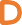 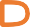 Qual é o nome do procônsul que estava com o  mago Elimas?
João Marcos
Sérgio Paulo
Carlos Augusto
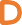 Augusto César
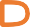 Em que lugar os seguidores do Caminho
receberam o nome de “cristãos”?
Antioquia
Selêucia
Jerusalém
Chipre
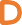 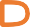 Quem acompanhou Paulo nas viagens para  pregar aos gentios?
Lucas
João
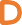 Pedro
Barnabé
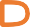 Qual foi a reação dos judeus quando os  gentios foram à sinagoga no sábado para  ouvir Paulo?
Eles ficaram felizes
Eles começaram a louvar a Deus
Eles ficaram irados e cheios de  inveja
Eles não deixaram o apóstolo pregar
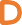 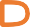 De acordo com a seção “Com Outros Olhos”,
por que devemos ser cristãos globais?
Porque o mundo ficou pequeno
Porque Deus é global
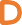 Porque é hora de nos aproximarmos
Porque está perto de Jesus voltar
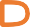 Que cerimônia Paulo e Barnabé foram  autorizados a realizar?
Santa Ceia
Escolha de ministros
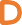 Lava-pés
Batismo
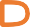 Depois de se reconciliar com João Marcos,  a quem o apóstolo Paulo o recomendou?
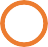 Aos filipenses
Aos hebreus
Aos colossenses
Aos tessalonicenses
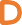 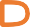 Que profecia de Oseias se cumpriu por causa  da pregação de Paulo?
A aceitação de Jesus como Messias  pelos judeus
A numerosa conversão de gentios
O aumento do preconceito dos
judeus
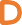 A rejeição da mensagem de salvação
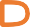 Como Paulo e Barnabé foram tratados pelos  cidadãos de Listra depois que o paralítico foi  curado?
Como deuses
Como anjos
Como mágicos
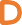 Como embaixadores de Cristo
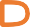